Ultrasonic sensor
By Sanjay and Arvind Seshan
Lesson Objectives
Learn about the Ultrasonic Sensor
Learn how to use Wait Until Ultrasonic Block
Learn the difference between the Wait Until Ultrasonic Block and the Ultrasonic Block
© EV3Lessons.com, 2016, (Last edit: 7/26/2016)
What is a sensor?
A sensor lets an EV3 program measure and collect data about is surroundings
The EV3 sensors include:
Colour – measures color and darkness
Gyro – measures rotation of robot 
Ultrasonic – measures distance to nearby surfaces
Touch – measures contact with surface
Infrared – measures IR remote’s signals
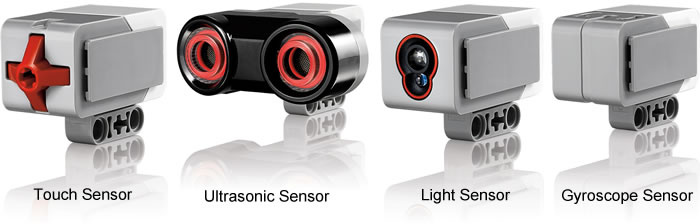 Image from: http://www.ucalgary.ca/IOSTEM/files/IOSTEM/media_crop/44/public/sensors.jpg
© EV3Lessons.com, 2016, (Last edit: 7/26/2016)
Ultrasonic Challenge 1
Challenge: Make the robot move until it is 5 inches away from the wall.
Step 1: Make a new program
Step 2: Set move to “on”
Step 3: Set wait block to use the Ultrasonic
Step 4: Set move block to “off”
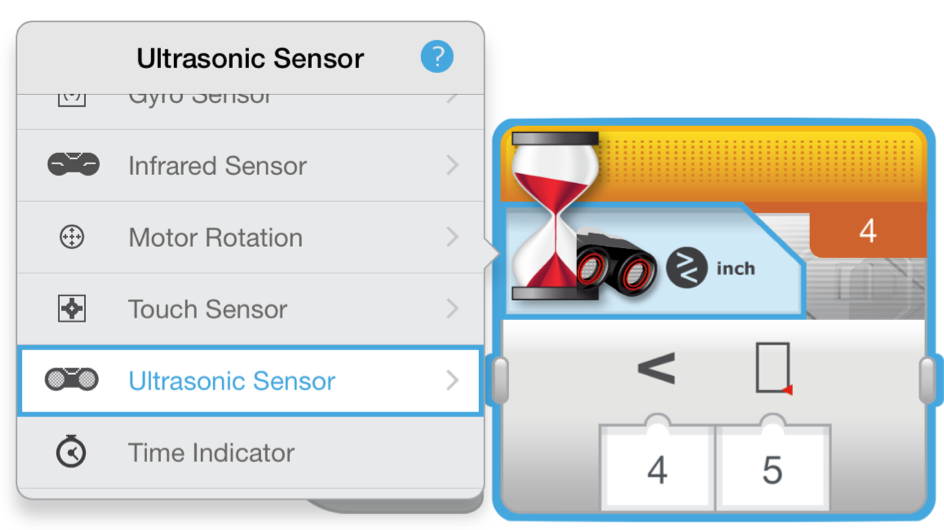 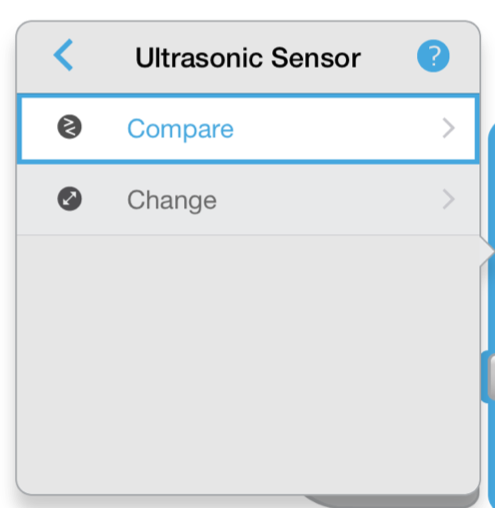 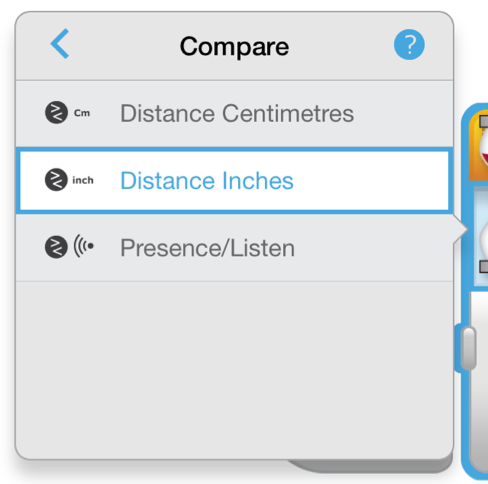 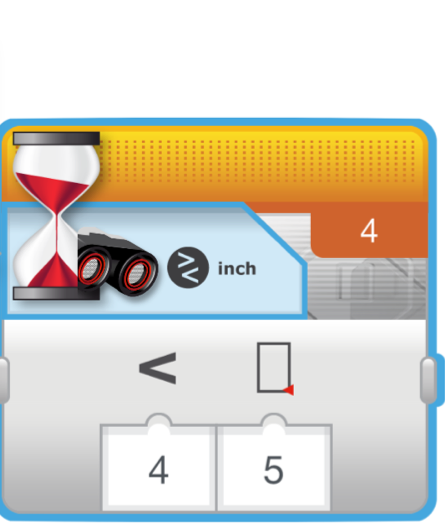 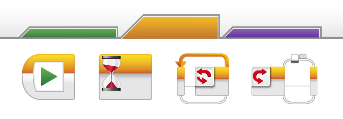 Animated slide
© EV3Lessons.com, 2016, (Last edit: 7/26/2016)
Challenge 1 Solution
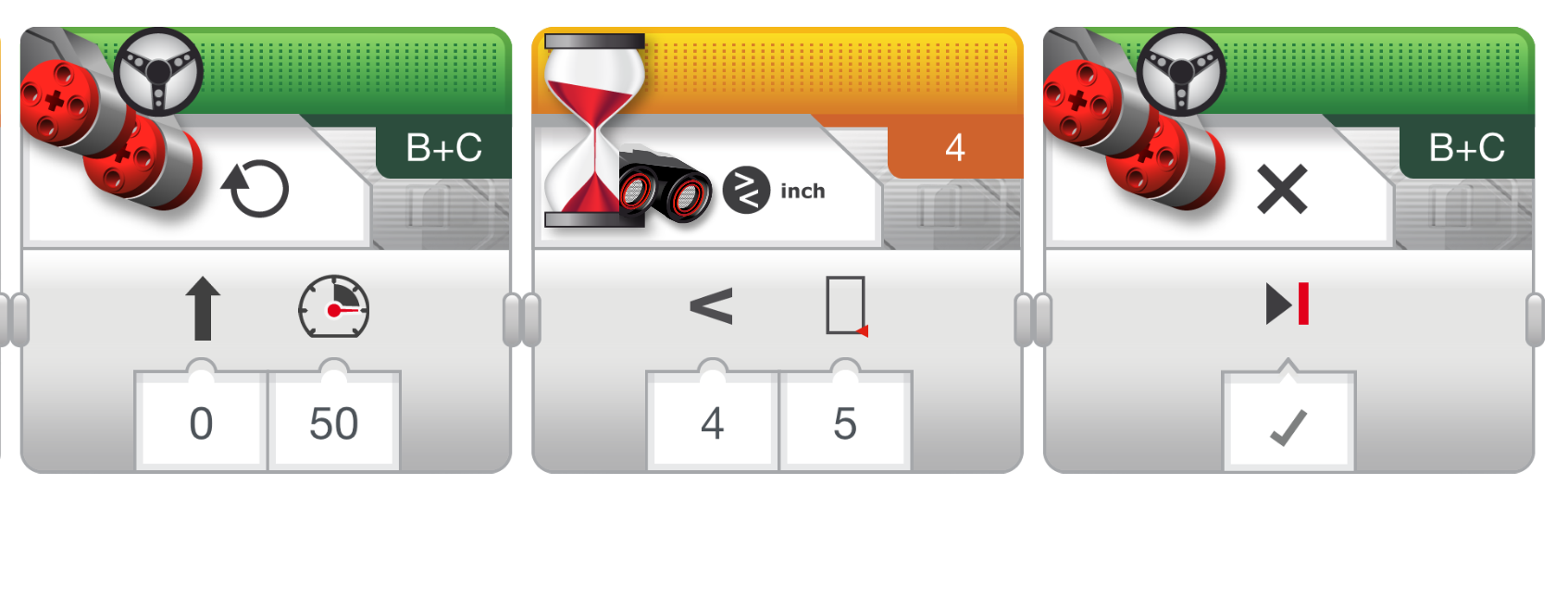 © EV3Lessons.com, 2016, (Last edit: 7/26/2016)
CHALLENGE 2: Use The Force To Control Your Robot!
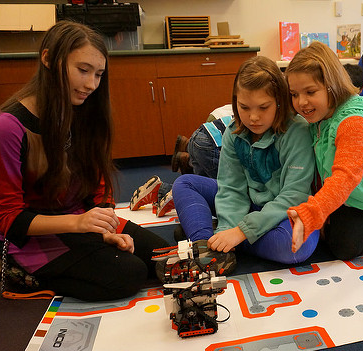 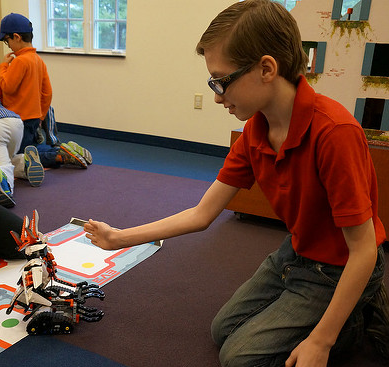 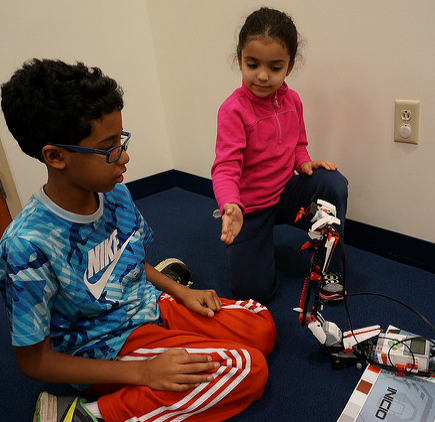 © EV3Lessons.com, 2016, (Last edit: 7/26/2016)
Challenge 2: Pseudocode
If the robot is closer than 5 inches away from your hand move backward, otherwise move forward.
Step 1: Drag a loop from the orange tab
Step 2: Drag switch inside loop
Step 3: Set switch to Ultrasonic
Step 4: Set move steering block to ON and place in TRUE
Step 4: Set move steering block to OFF and place in FALSE
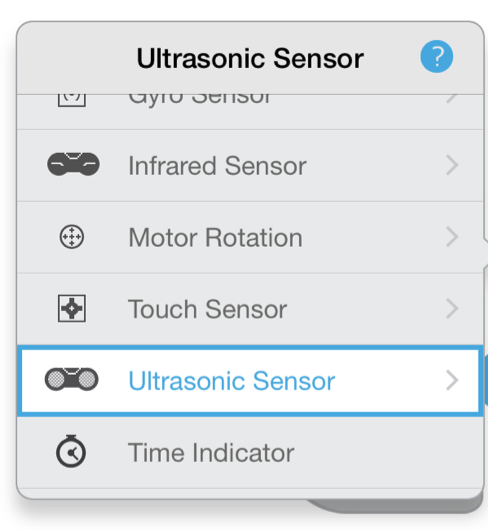 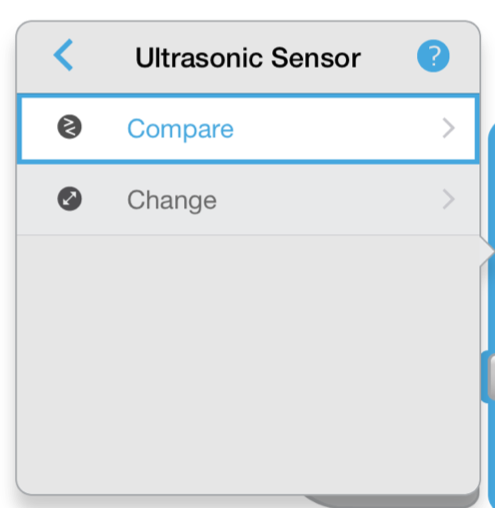 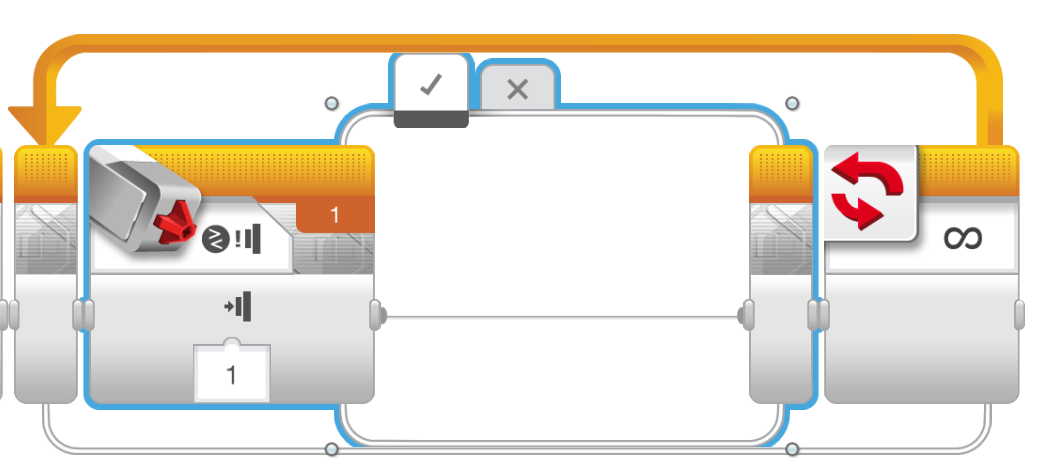 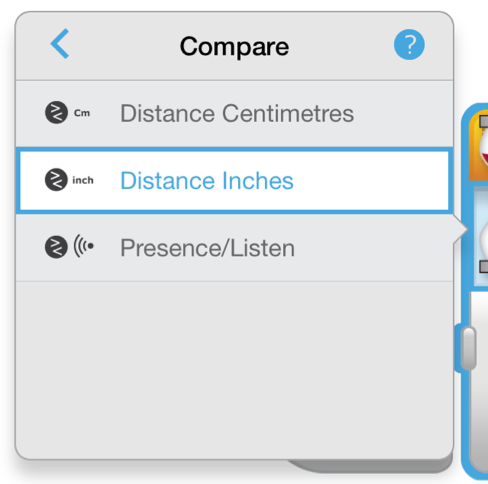 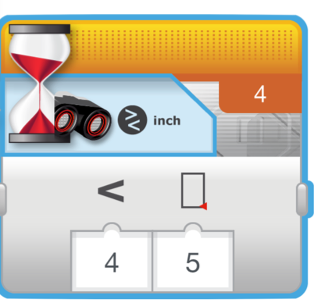 Animated slide
© EV3Lessons.com, 2016, (Last edit: 7/26/2016)
Challenge 2 Solution
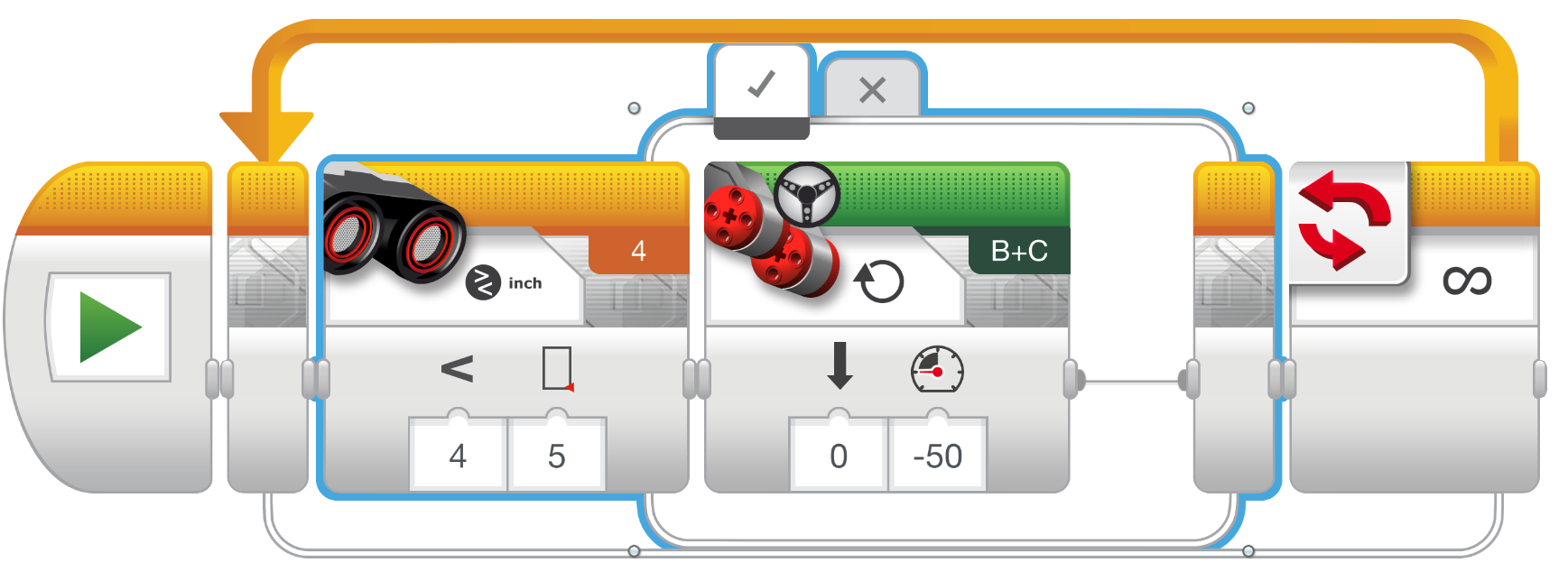 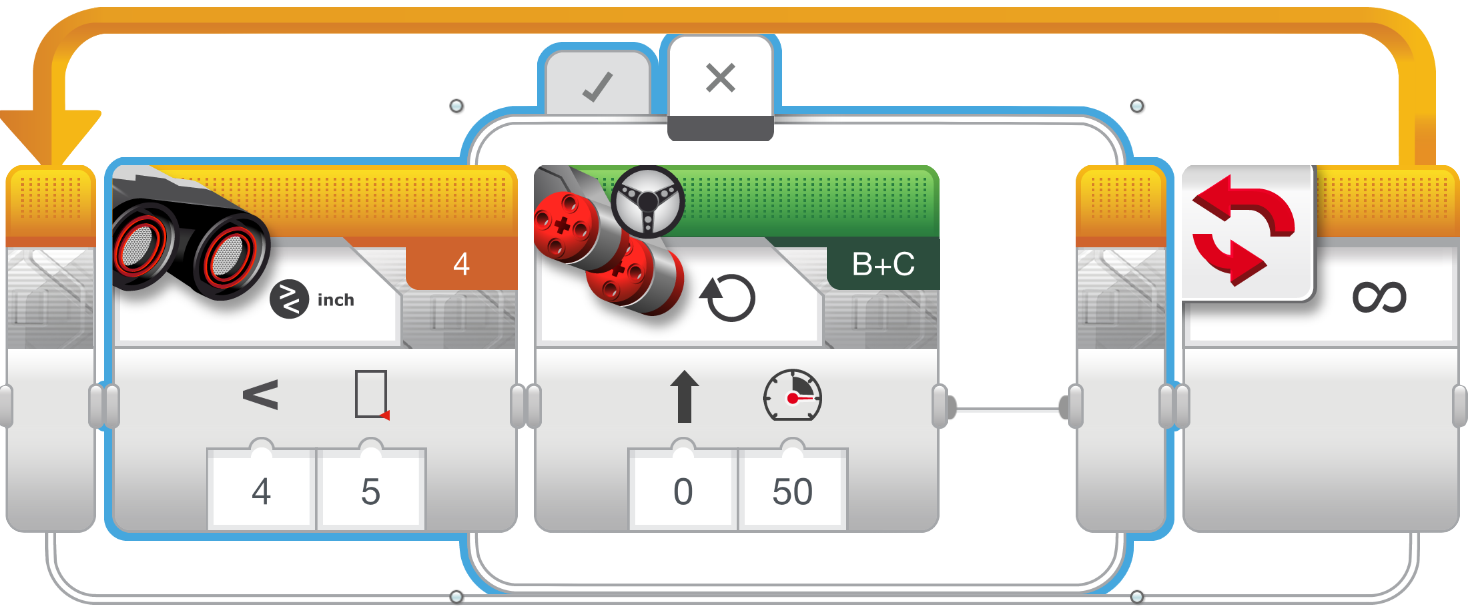 Animated slide
© EV3Lessons.com, 2016, (Last edit: 7/26/2016)
Robots Can Follow You & Even Dance with this code!
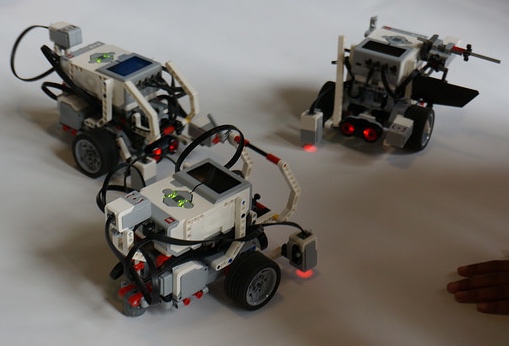 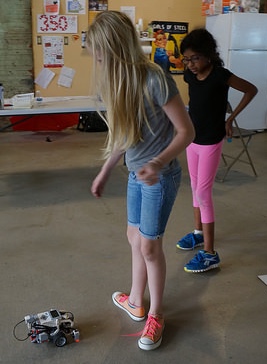 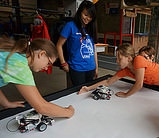 © EV3Lessons.com, 2016, (Last edit: 7/26/2016)
CREDITS
This tutorial was created by Sanjay Seshan and Arvind
More lessons are available at www.ev3lessons.com
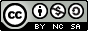 This work is licensed under a Creative Commons Attribution-NonCommercial-ShareAlike 4.0 International License.
© EV3Lessons.com, 2016, (Last edit: 7/26/2016)